MEHANIKA I (STATIKA)
MEH116.17P13
9.1.2017
1
Redukcija (svođenje) proizvoljnog prostornog sistema sila na datu tačku
Redukciju proizvoljnog ravanskog sistema sila na tačku, obradili smo ranije.
Sada ćemo obraditi redukciju proizvoljnog prostornog sistema sila.
Sličnost sa redukcijom proizvoljnog ravanskog sistema sila na datu tačku, postoji.
9.1.2017
2
Postupak redukcije bilo koje sile proizvoljnog prostornog sistema sila na datu tačku, sastoji se u sledećem:
Sila se paralelno prenese u datu tačku i pridoda joj se moment koji ona proizvodi u odnosu na tu tačku.
Radi jednostavnosti posmatraćemo prostorni sistem od 3 sile.
9.1.2017
3
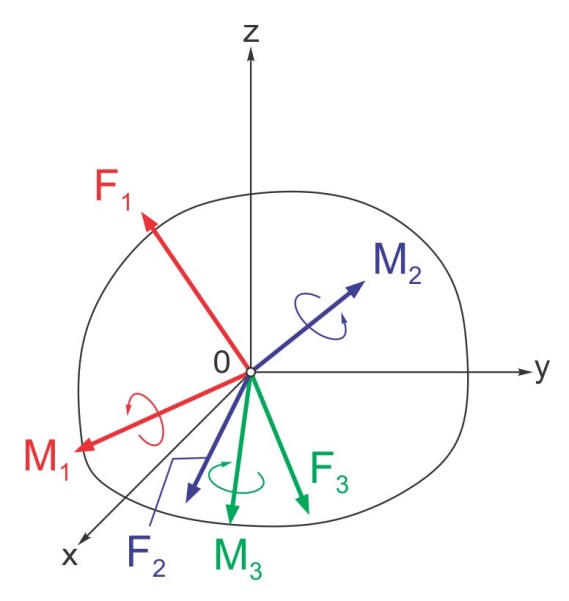 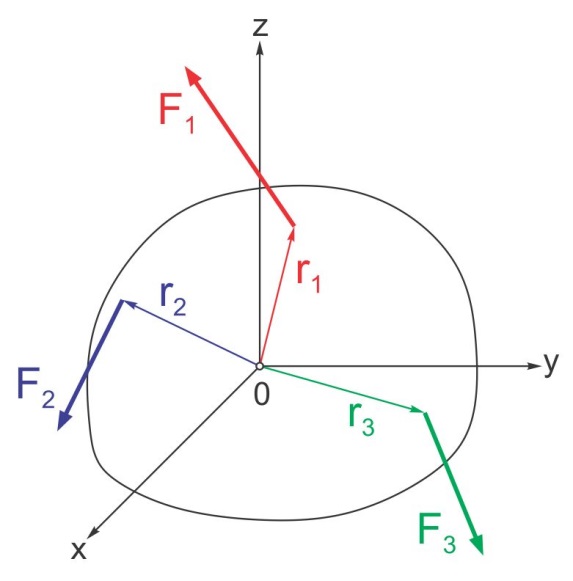 Prostorni sistem od 3 sile
Prostorni sistem od 3 sile redukovan na datu tačku O
9.1.2017
4
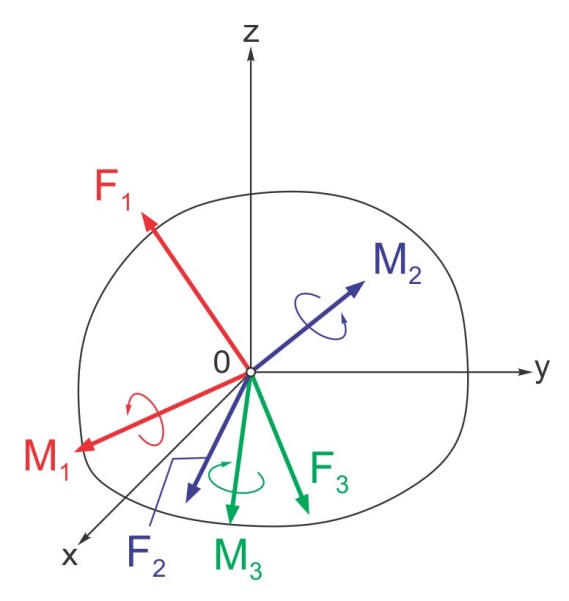 Redukujući prostorni sistem od 3 sile na datu tačku O dobili smo:

Prostorni sistem sučeljnih sila (F1, F2, F3) i
Prostorni sistem spregova (M1, M2, M3)
9.1.2017
5
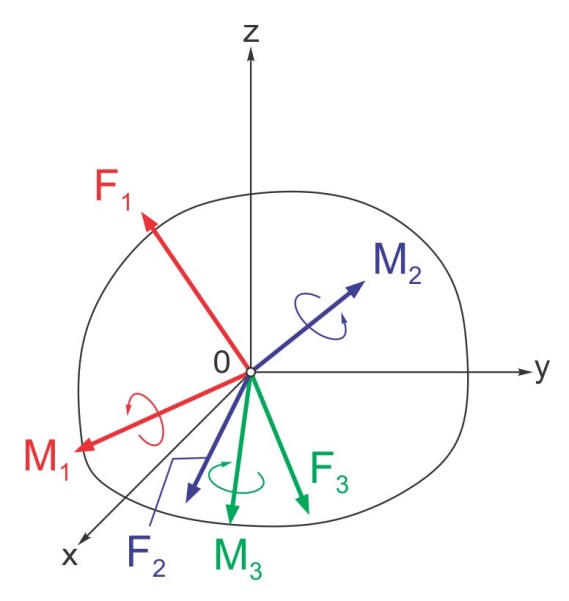 Sučeljni sistem od 3 sile možemo zameniti jednom silom koja se zove glavni vektor
Prostorni sistem od 3 sprega možemo svesti na jedan spreg kojem je moment jednak glavnom momentu.
9.1.2017
6
Kada se radi o prostornom sistemu od n sila imamo da su:
Zbog poteškoća u geometrijskom sabiranju, glavni vektor i glavni moment proizvoljnog prostornog sistema sila određujemo analitički:
9.1.2017
7
9.1.2017
8
Ugao između glavnog vektora i glavnog momenta
Glavni vektor i glavni moment dobijamo pri redukciji proizvoljnog prostornog sistema sila.
Često je od interesa da se odredi i ugao između glavnog vektora i glavnog momenta.
Označimo npr. taj ugao sa  i izvedimo izraz za njegovo određivanje.
9.1.2017
9
Pretpostavimo da su nam glavni vektor i glavni moment izvesnog prostornog sistema sila, poznati, a ugao  između njh, nepoznat.
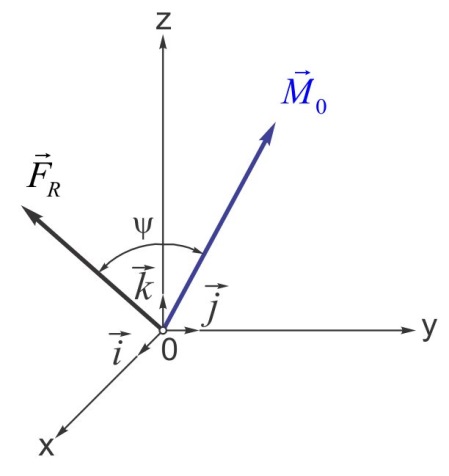 Glavni vektor i glavni moment, kao vektorske veličine, možemo napisati u obliku:
9.1.2017
10
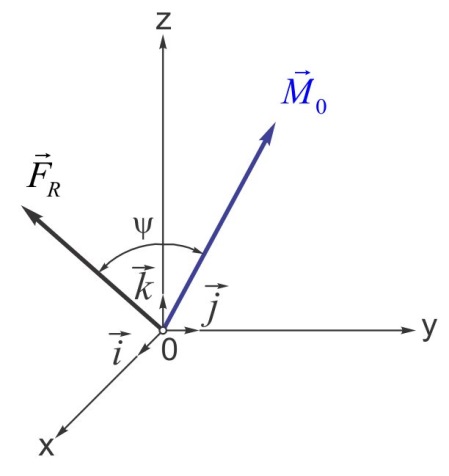 Ako glavni vektor i glavni moment pomnožimo skalarno, dobićemo da je:
9.1.2017
11
9.1.2017
12
9.1.2017
13
Zavisnost glavnog momenta od izbora redukcione tačke
Glavni vektor ne zavisi od izbora redukcione tačke.
Za glavni moment to ne možemo reći jer  radijus vektori položaja napadnih tačaka sila  za jednu izabranu redukcionu tačku, razlikuju se od onih za drugu redukcionu tačku.
Uzmimo za primer prostorni siste od 3 sile i uočimo dve redukcione tačke: Tačku O i tačku O1.
9.1.2017
14
Radijus vektor položaja redukcione tačke O u odnosu na redukcionu tačku O1 je
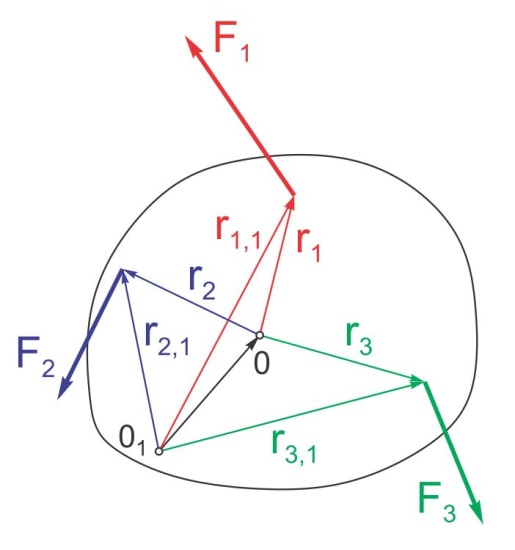 Veze između radijus vektora položaja napadnih tačaka sila u odnosu na O1 i radijus vektora položaja u odnosu na O imaju oblik:
Uz zavisnosti glavnog momenta od izbora redukcione tačke
9.1.2017
15
Glavni moment za redukcionu tačku O iznosi:
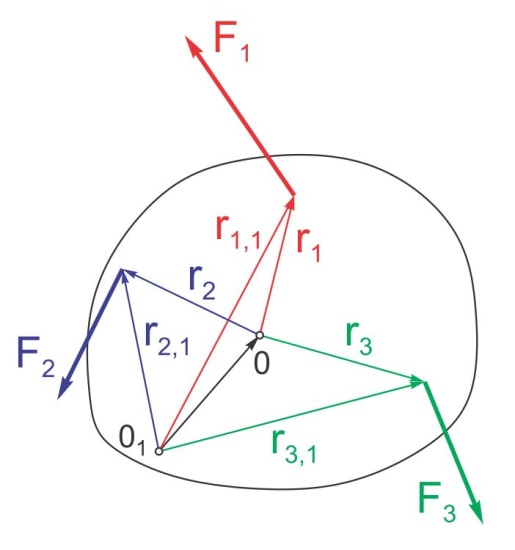 Glavni moment za redukcionu tačku O1 iznosi:
9.1.2017
16
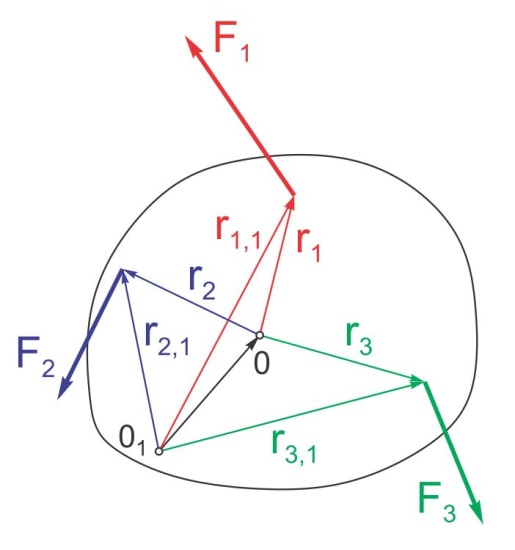 9.1.2017
17
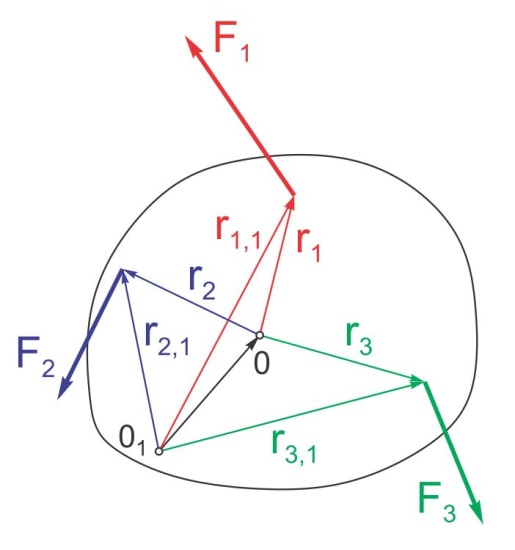 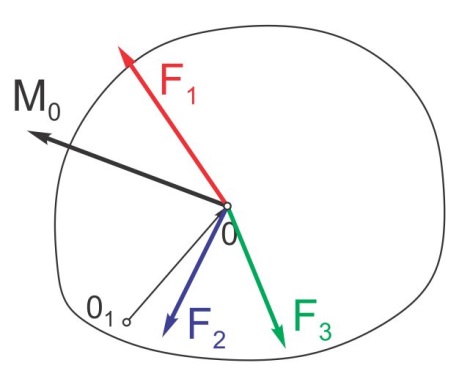 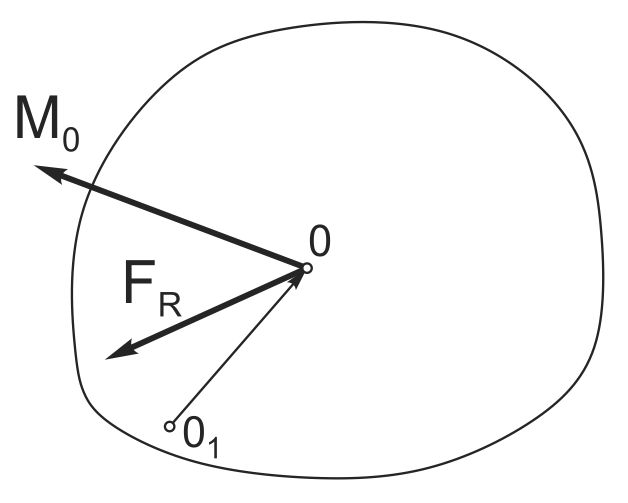 9.1.2017
18
ZAKLJUČAK: Glavni moment za novu redukcionu tačku O1 jednak je vektorskom zbiru glavnog momenta za staru redukcionu tačku O i momenta glavnog vektora sa O napadnom tačkom, za momentnu tačku O1.
9.1.2017
19
Svođenje prostornog sistema sila na prostiji oblik
Posle redukcije proizvoljnog prostornog sistema sila na datu tačku dobijamo da je taj sistem ekvivalentan glavnom vektoru FR i spregu sila kojem je moment jednak glavnom momentu M0.
Pri redukciji na datu tačku O, možemo sresti razne slučajeve.
9.1.2017
20
Slučaj 1:
Kruto telo se nalazi u stanju mirovanja (u ravnoteži je) !
Slučaj 2:
Prostorni sistem se svodi na rezultantu R kojoj napadna linija prolazi kroz redukcionu tačku !
(U Dekartovom pravouglom koordinatnom sistemu intenzitet, pravac i smer ove rezultante određuje se na isti način kao kod glavnog vektora).
9.1.2017
21
Slučaj 3:
Prostorni sistem sila se svodi na spreg sila kojem je moment jednak glavnom momentu.
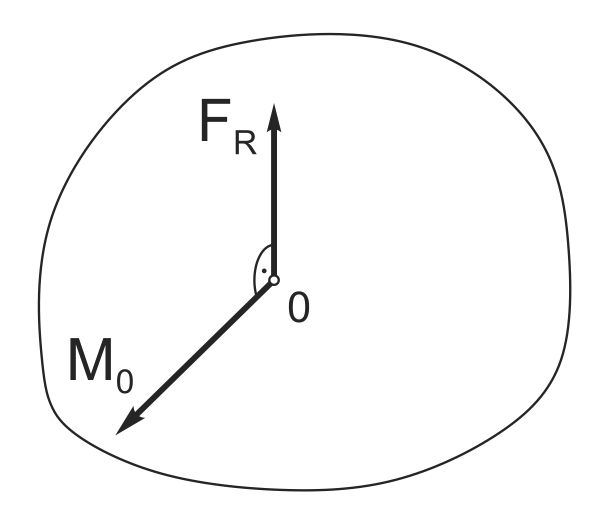 Slučaj 4:
9.1.2017
22
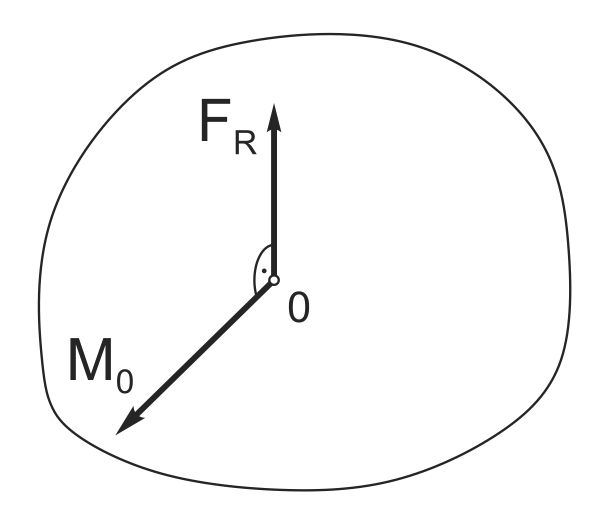 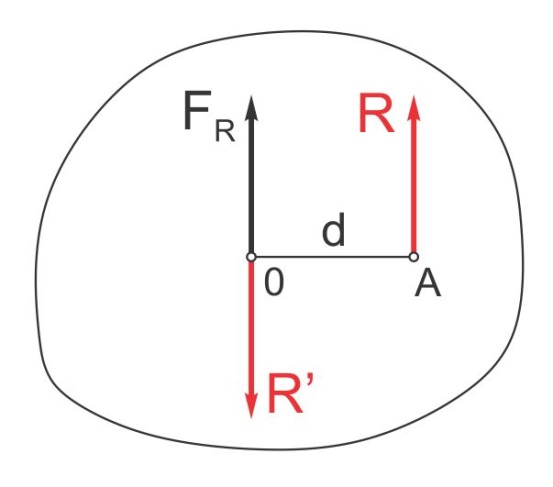 Za
Prostorni sistem sila se svodi na rezultantu R  sa napadnom linijom koja prolazi kroz tačku A na udaljenosti d od napadne linije glavnog vektora.
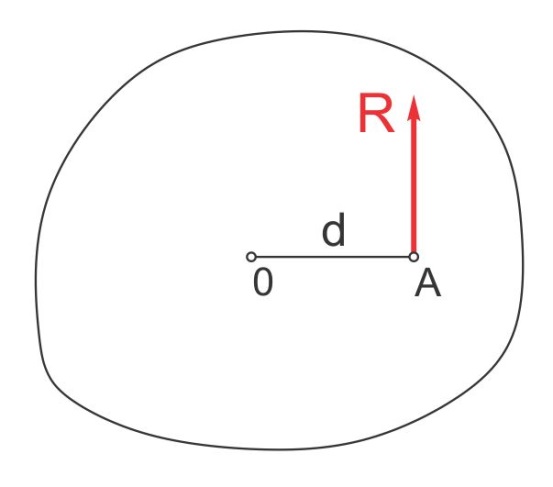 9.1.2017
23
Slučaj 5:
Prostorni sistem sila svodi se na dinamu (dinamički zavrtanj).
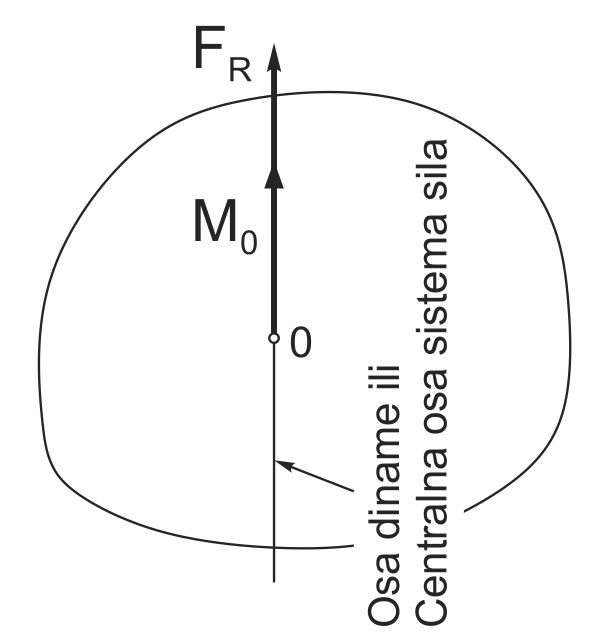 Napadna linija glavnog vektora u ovom slučaju zove se osa diname ili centralna osa sistema sila.
9.1.2017
24
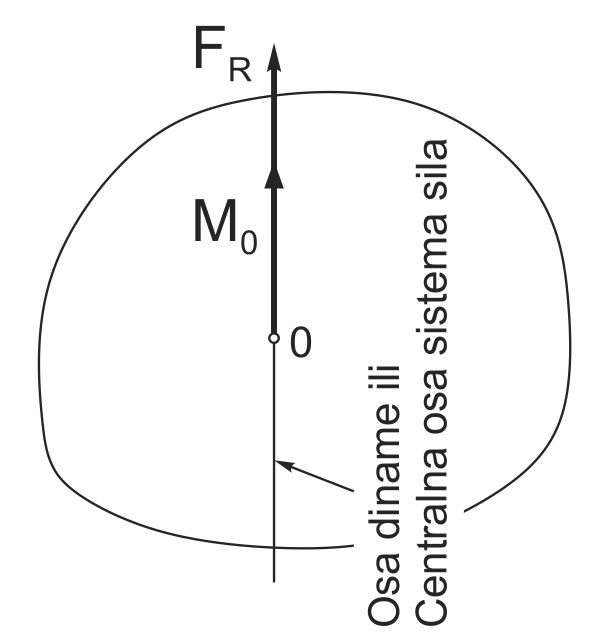 NAPOMENE:

Dalje uprošćavanje diname nije moguće.

Telo izloženo delovanju diname vrši zavojno kretanje (istovremeno se translatorno pomera i obrće oko ose diname).
9.1.2017
25
Slučaj 6:
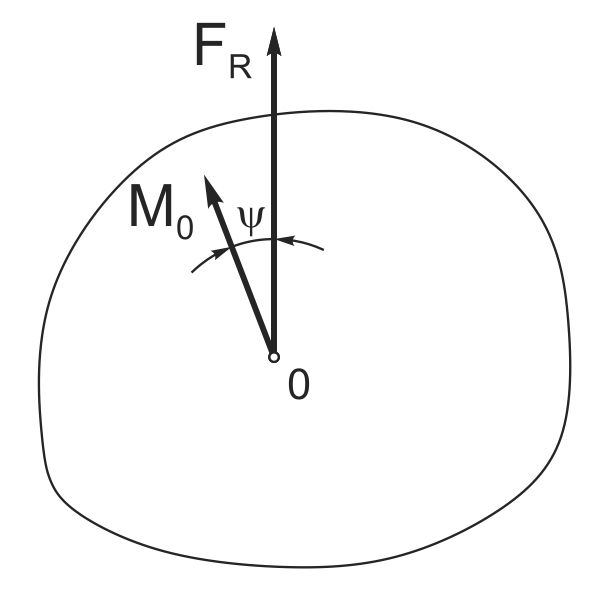 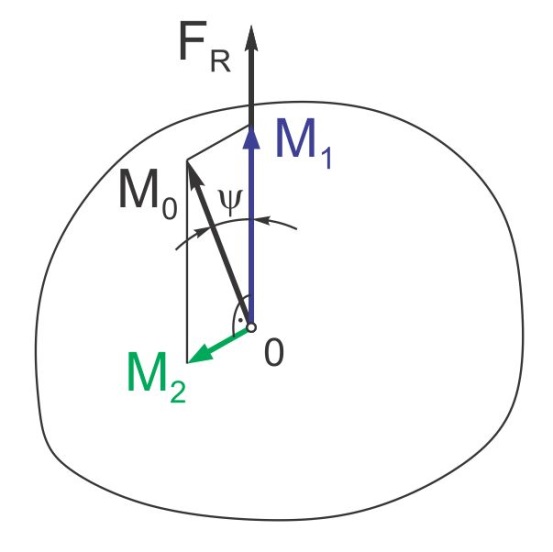 9.1.2017
26
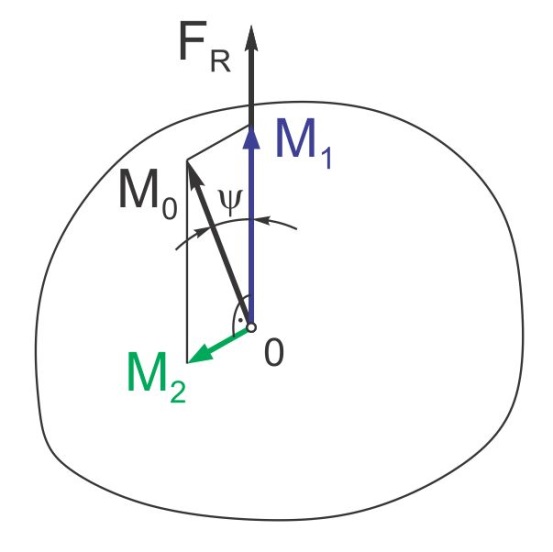 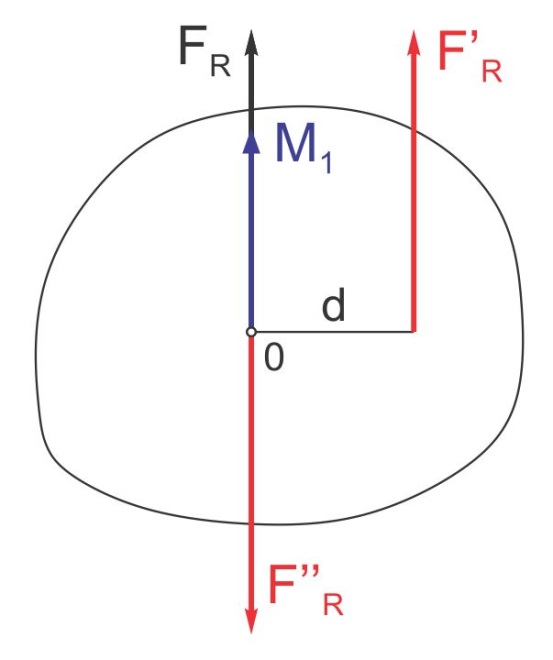 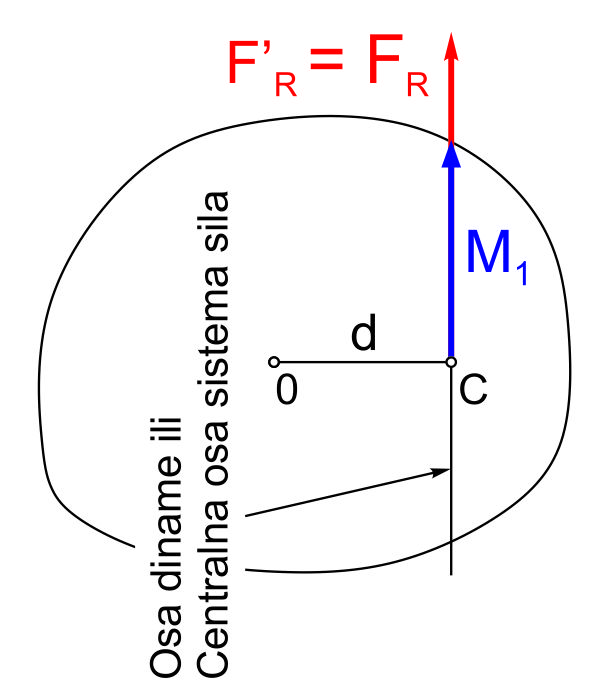 Sistem sila je sveden na dinamu.
9.1.2017
27
Jednačina centralne ose sistema sila
Pretpostavimo da su nam glavni vektor i glavni moment izvesnog prostornog sistema sila, poznati i vezani su za ishodište O Dekartovog pravouglog koordinatnog sistema.
Neka je preko glavnog vektora i glavnog momenta taj prostorni sistem sila sveden na dinamu u pomenutom koordinatnom sistemu.
Izvedimo jednačinu ose diname (centralne ose sistema sila).
9.1.2017
28
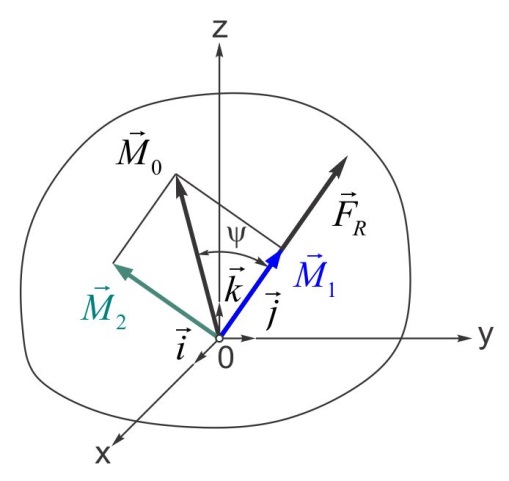 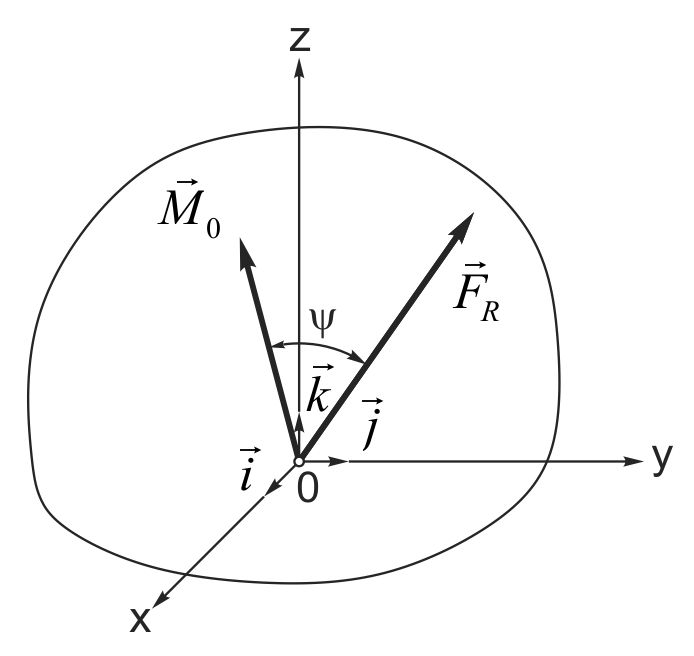 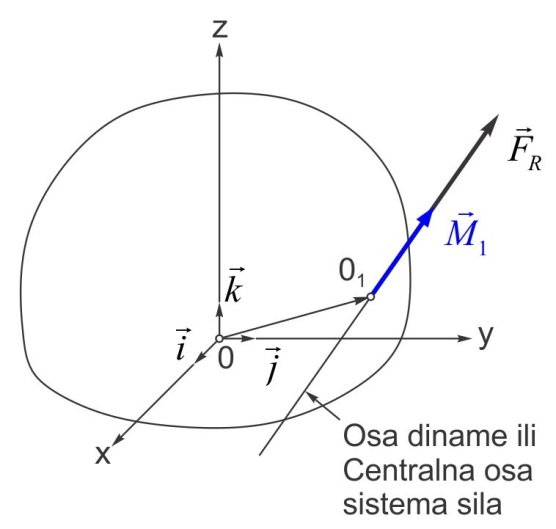 9.1.2017
29
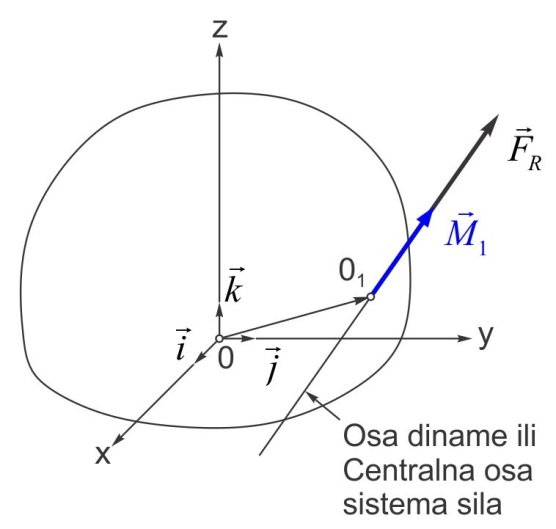 Moment za sve tačke na osi dineme (centralnoj osi sistema sila) je isti pa sledi da je
Moment M1 i glavni vektor FR su kolinearni i zato važi:
 - Parametar zavrtnja (ima dimenziju dužine)
9.1.2017
30
9.1.2017
31
Projektovanjem na ose Dekartovog pravouglog koordinatnog sistema dobijamo da su:
Jednačine ose diname (centralne ose sistema sila).
9.1.2017
32
Prostorni sistem sila – Varinjonov teorem
Varinjonov teorem za prostorni sistem sučeljnih sila
Moment rezultante R prostornog sistema sučeljnih sisla za bilo koju tačku O1 jednak je vektorskom zbiru momenata svih njegovih sila za tu tačku.
9.1.2017
33
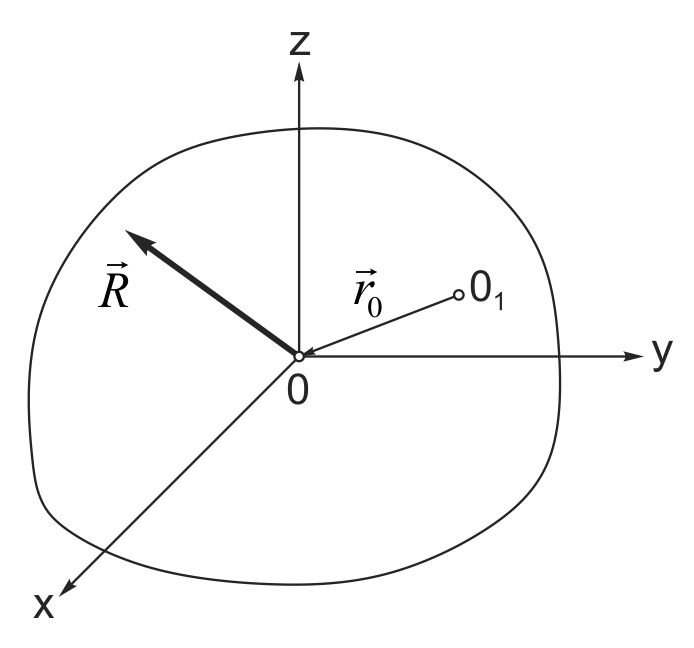 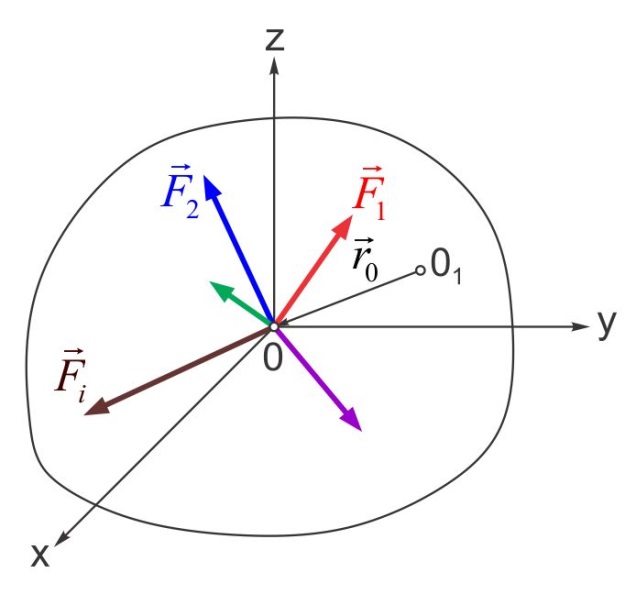 9.1.2017
34
Ovim je Varinjonov teorem za prostorni sistem sučeljnih sila dokazan.
9.1.2017
35
Varinjonov teorem za prostorni sistem sila koji se svodi na rezultantu
Moment rezultante prostornog sistema sila u odnosu na bilo koju tačku O1 jednak je vektorskoj (geometrijskoj) sumi momenata svih njegovih sila za istu tu tačku, odnosno, moment rezultante za datu osu jednak je algebarskoj sumi momenata svih njegovih sila za tu istu osu.
9.1.2017
36
Za sistem koji se svodi na rezultantu važi:
9.1.2017
37
U opštem slučaju imamo da je
Ovim je Varinjonov teorem o momentu rezultante prostornog sistema sila za bilo koju tačku, dokazan.
9.1.2017
38
Za dokaz Varinjonovog teorema o momentu rezultante za osu posmatraćemo osu x povučenu kroz tačku O1 i poći od izraza
Projekcija momenta
na osu x, iznosi
Ovim je Varinjonov teorem o momentu rezultante prostornog sistema sila za bilo koju osu, dokazan.
9.1.2017
39
Proizvoljni prostorni sistem sila – Statičke invarijante
Statičke invarijante proizvoljnog prostornog sistema sila su one veličine koje ostaju nepromenjene pri promeni redukcione tačke.
Prva statička invarijanta
Prva statička invarijanta je glavni vektor (Brojna vrednost, pravac i smer glavnog vektora ne zavisi od izbora redukcione tačke).
9.1.2017
40
Druga statička invarijanta
Druga statička invarijanta je projekcija glavnog momenta na pravac glavnog vektora (Glavni moment zavisi od izbora redukcione tačke).
Ako su za staru redukcionu tačku O, glavni vektor FR i glavni moment M0, poznati, onda glavni moment M01 za novu redukcionu tačku iznosi
9.1.2017
41
9.1.2017
42
ZAKLJUČAK: Pri promeni redukcione tačke projekcija glavnog momenta na pravac glavnog vektora je zaista druga statička invarijanta prostornog sistema sila.
9.1.2017
43
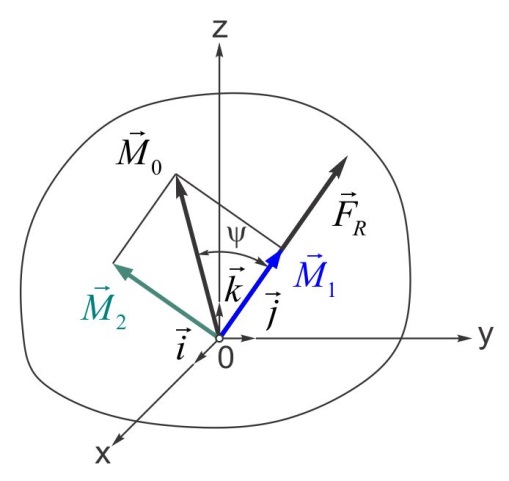 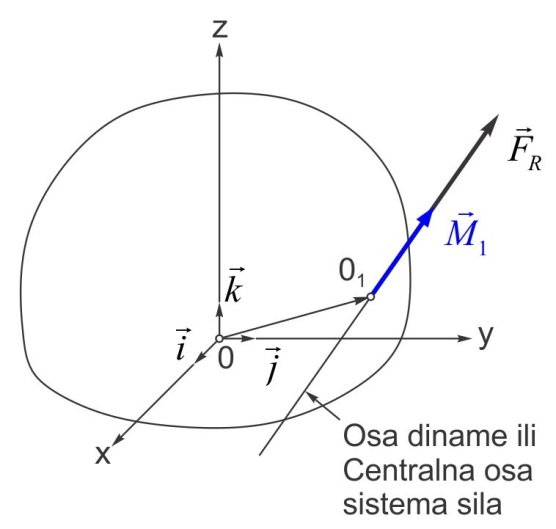 9.1.2017
44
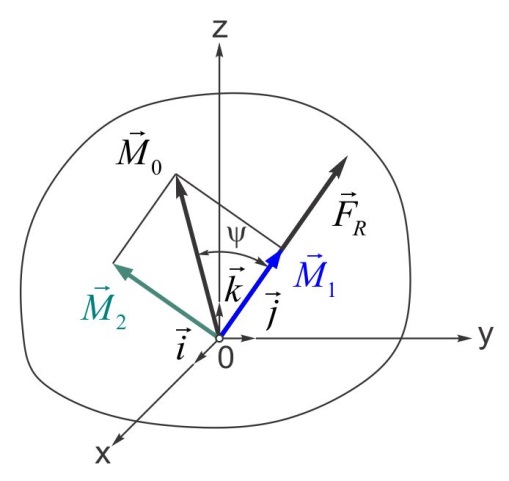 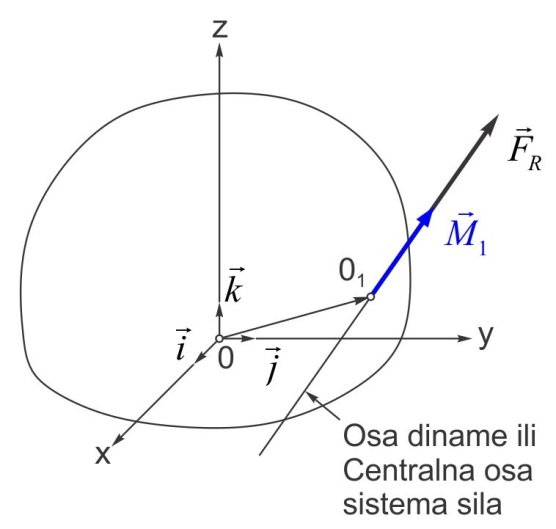 9.1.2017
45